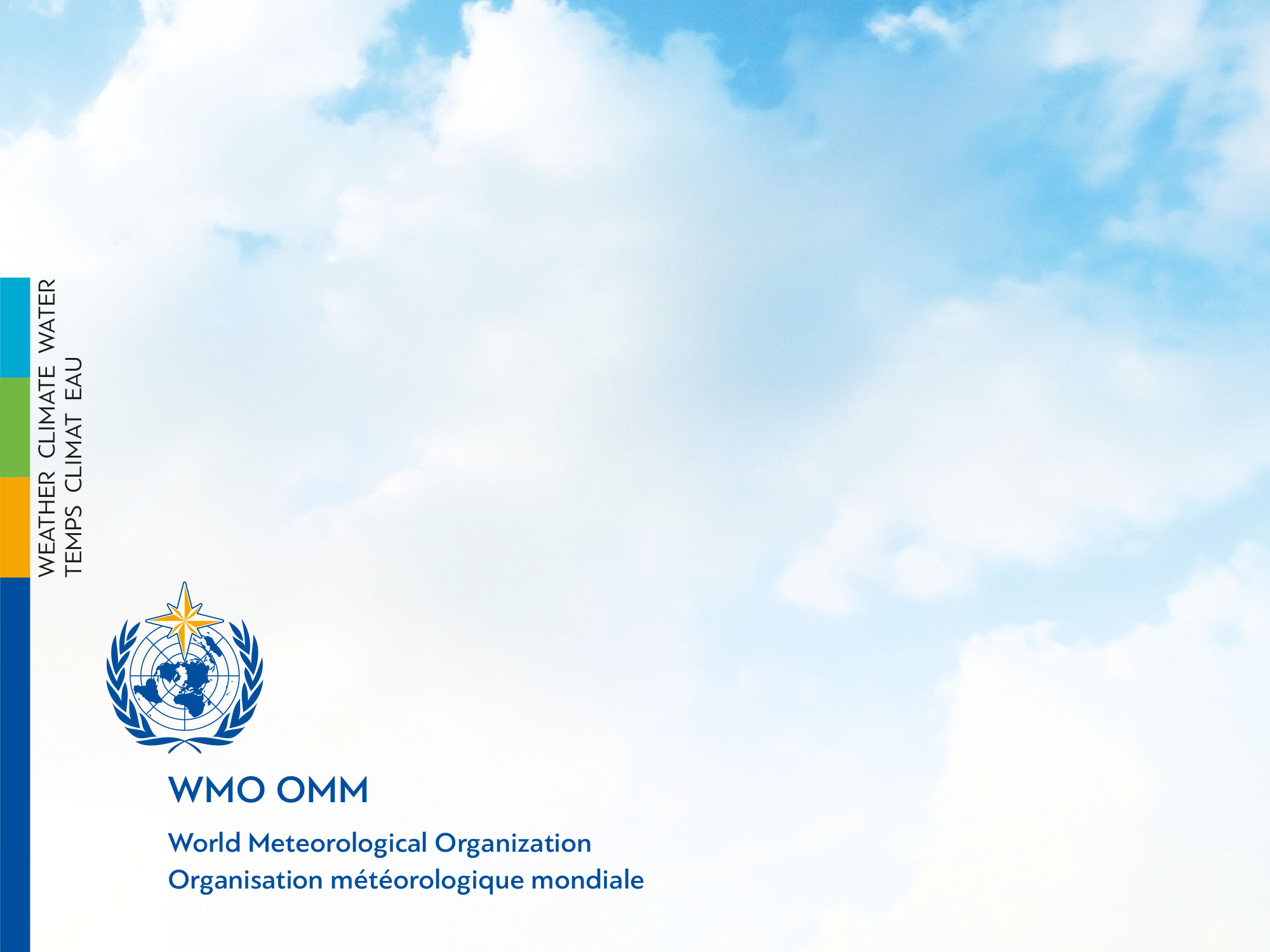 OSCAR/Space database
Present Status and Future Development
ICG-WIGOS-8, 24-26 Jan 2019
WMO new mini site for the GSICS Portal
Toshiyuki Kurino
WMO SpaceProgramme
Proposed Recommendations from ICG-WIGOS-7
To strengthen the cooperation with CGMS members and observers from other space agencies through establishment of relevant advisory and support groups.
To request Secretary General to allocate sufficient resources to this effort in accordance with Decision 17 (CBS-16)
To request Members and invite other interested parties to invest in OSCAR/Space
Implementing the OSCAR/Space Database Contents Maintenance Scheme in CGMS (1/2)
It is well recognized that the OSCAR/Space database is an essential reference tool for WMO members, CGMS members and other satellite operators for gap analysis and risk assessment.  It is therefore essential to keep the information in the OSCAR/Space database up-to-date.  Without this, neither gap analysis nor risk assessment will be possible.
To safeguard the long-term sustainability of OSCAR/Space database and to ensure continuous maintenance and support for keeping the database available and up-to-date with information of sufficiently high quality, WMO proposed a new scheme for strengthening the cooperation with CGMS members and observers from space agencies through newly established support group: the WMO-CGMS OSCAR/Space Support Team (O/SST).
Implementing the OSCAR/Space Database Contents Maintenance Scheme in CGMS (2/2)
Through O/SST all relevant stakeholders will continue providing information on their satellite programmes to be recorded in OSCAR/Space, according to recommended procedures and through templates provided by the WMO Space Programme.
Points of contact nominated by CGMS members are responsible for maintaining the information in the database related to their organization’s respective missions. 
The 46th Meeting of CGMS (CGMS-46) in June 2018 confirm the above OSCAR/Space database maintenance scheme, and CGMS members and observers were asked to support the WMO effort to maintain and update OSCAR/Space database contents.
OSCAR/Space Database System Maintenance
Compared with the development of OSCAR/Surface database, which involves several teams of experts from WMO, MeteoSwiss, and Member States and allocates a necessary budget, it is urgent issue to establish a sustainable scheme for the OSCAR/Space database system maintenance, with a necessary budget and human resources 
It should be allocated in WMO Space Programme in collaboration with CGMS.
Link from OSCAR/Space to
 GSICS Inter-calibration Page
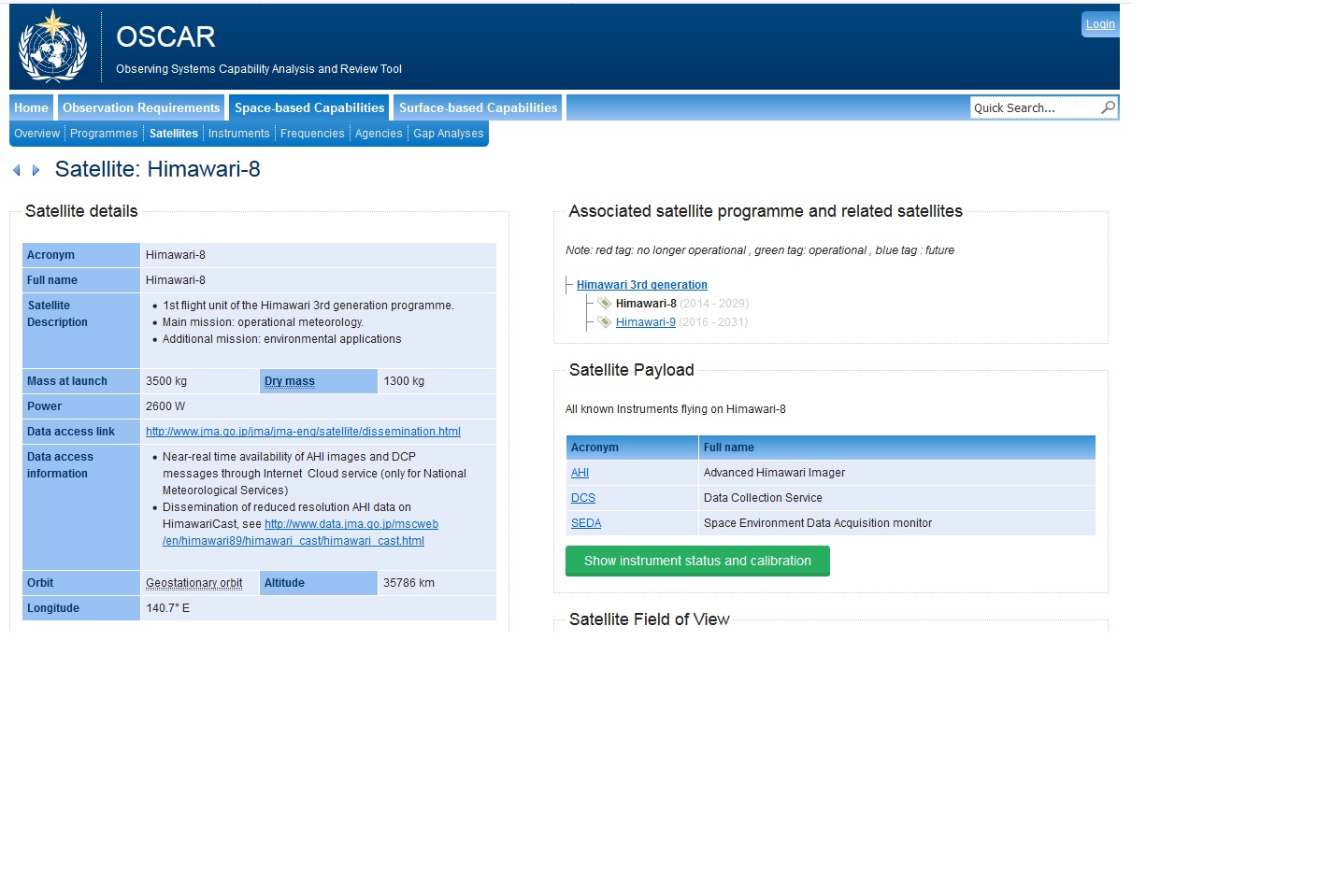 Click
Click
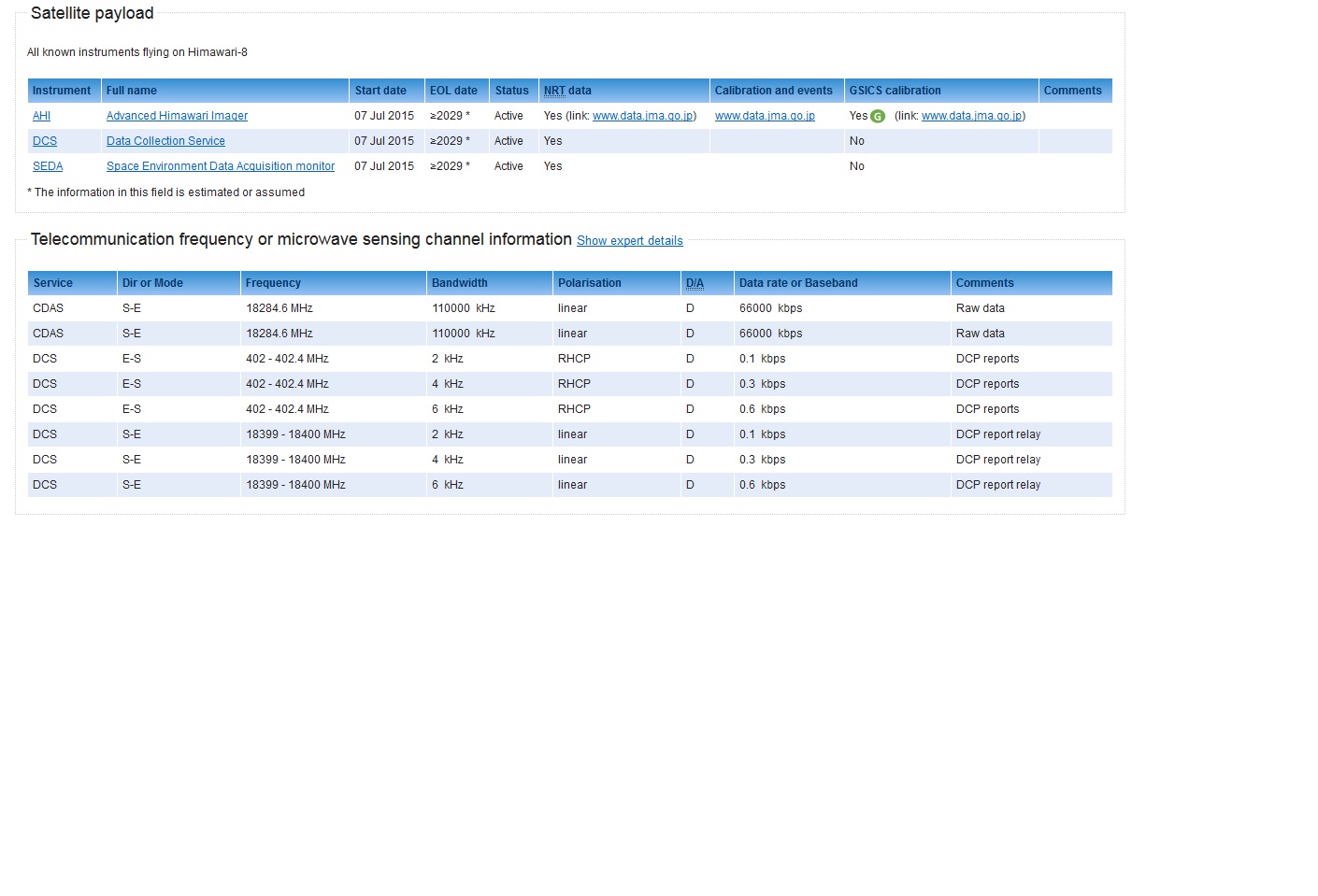 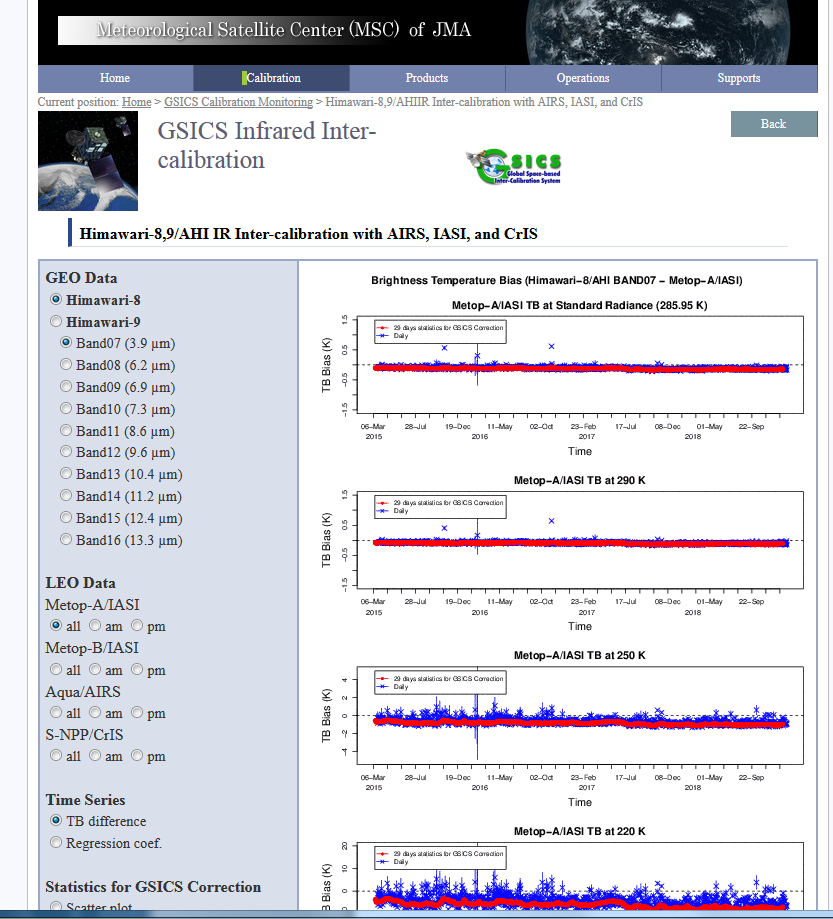